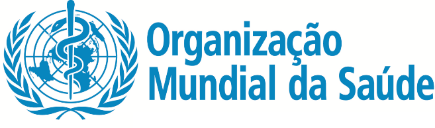 04
Testagem de qualidade usando TDR de antigénio para o SARS-CoV-2
Isenção de responsabilidade
Plataforma da OMS de Aprendizagem sobre Segurança Sanitária - Material de formação

Este material de formação da OMS está protegido por direitos autorais da Organização Mundial da Saúde (OMS) 2022. Todos os direitos reservados.

A utilização deste material está sujeita aos «Termos de Utilização da Plataforma da OMS de Aprendizagem sobre Segurança Sanitária, Material de Formação», que aceitou quando do download e que disponível na Plataforma de Aprendizagem sobre Segurança Sanitária em: https://extranet.who.int/hslp.  
 
Se adaptar, modificar, traduzir ou reformular o conteúdo deste material, tal não implicará que a OMS esteja de algum modo associada a essas alterações e o nome ou o emblema da OMS não será poderá ser utilizado no material modificado.  

Além disso, é favor informar à OMS sobre quaisquer modificações do material que seja usado publicamente, para efeitos de conservação de registros e desenvolvimento continuado, através do email hrhrt@who.int.
2
Workshop de Formação sobre os Testes de Diagnóstico Rápido de Antigénio para o SARS-CoV-2  – v3.0 | Testagem de qualidade usando os TDR de antigénio para o SARS-CoV-2
Objetivos da aprendizagem
No final deste módulo, o formando deverá ser capaz de:   
descrever o que é testagem de qualidade e por que motivo ela é importante;  
explicar os tipos de resultados não rigorosos e as suas consequências;  
fazer uma lista dos erros mais comuns nas fases de pré-testagem, testagem e pós-testagem e o modo de os evitar.
3
Workshop de Formação sobre os Testes de Diagnóstico Rápido de Antigénio para o SARS-CoV-2  – v3.0 | Testagem de qualidade usando os TDR de antigénio para o SARS-CoV-2
O que é um teste de qualidade e porque é importante?
Os TDR de antigénio para o SARS-CoV-2 com garantia da qualidade são essenciais para a gestão correta dos doentes.
Um teste de qualidade é correto e confiável, com resultados oportunos.
Enquanto profissionais de saúde que efetuam TDR de antigénio para o SARS-CoV-2, são fundamentais para o aumento da testagem da COVID-19 no país e para salvar vidas.
É sua responsabilidade garantir a qualidade dos testes realizados, evitando erros na testagem.
4
Workshop de Formação sobre os Testes de Diagnóstico Rápido de Antigénio para o SARS-CoV-2  – v3.0 | Testagem de qualidade usando os TDR de antigénio para o SARS-CoV-2
Quando é que ocorrem erros na testagem?
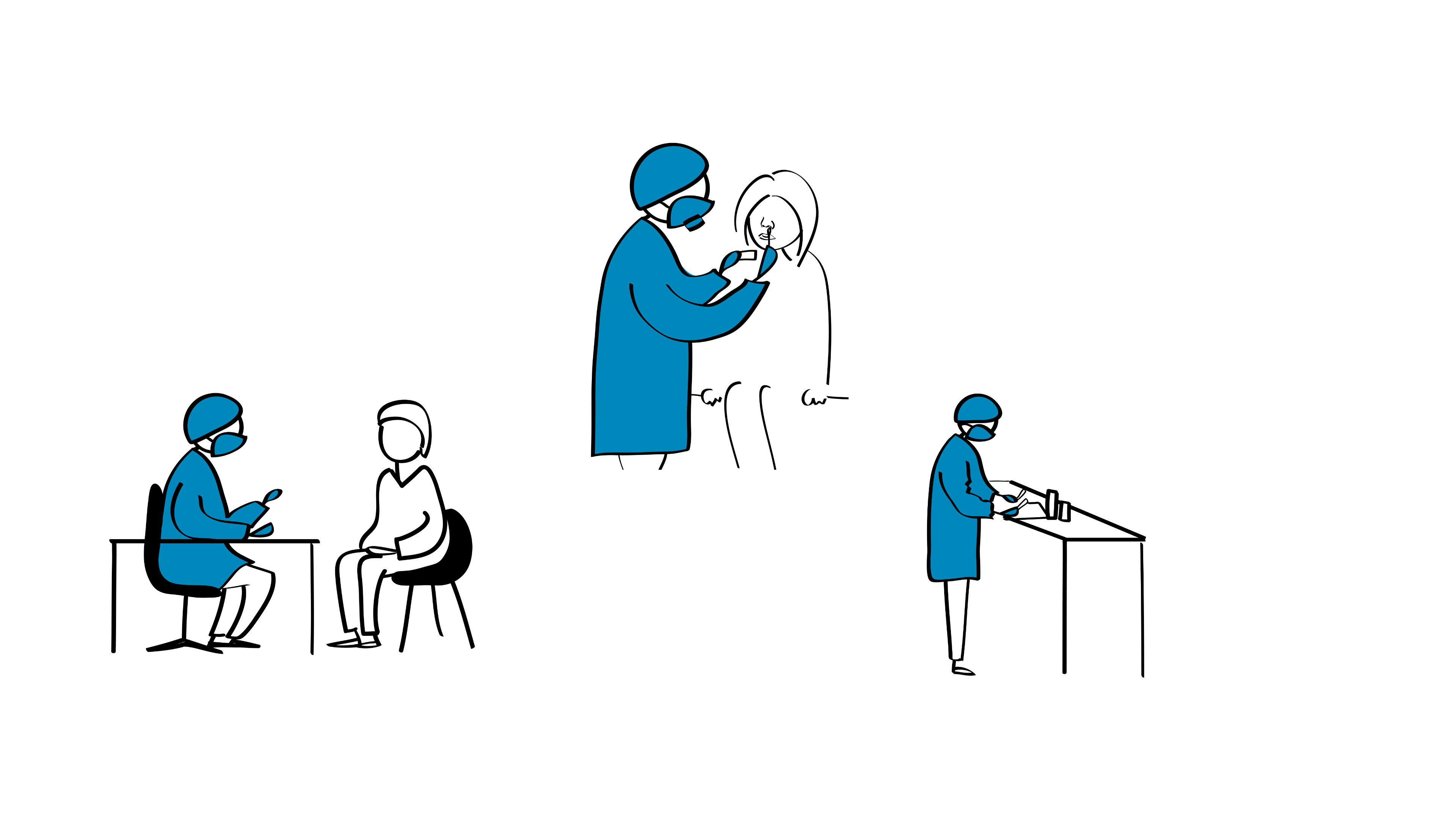 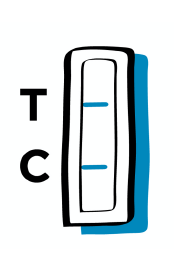 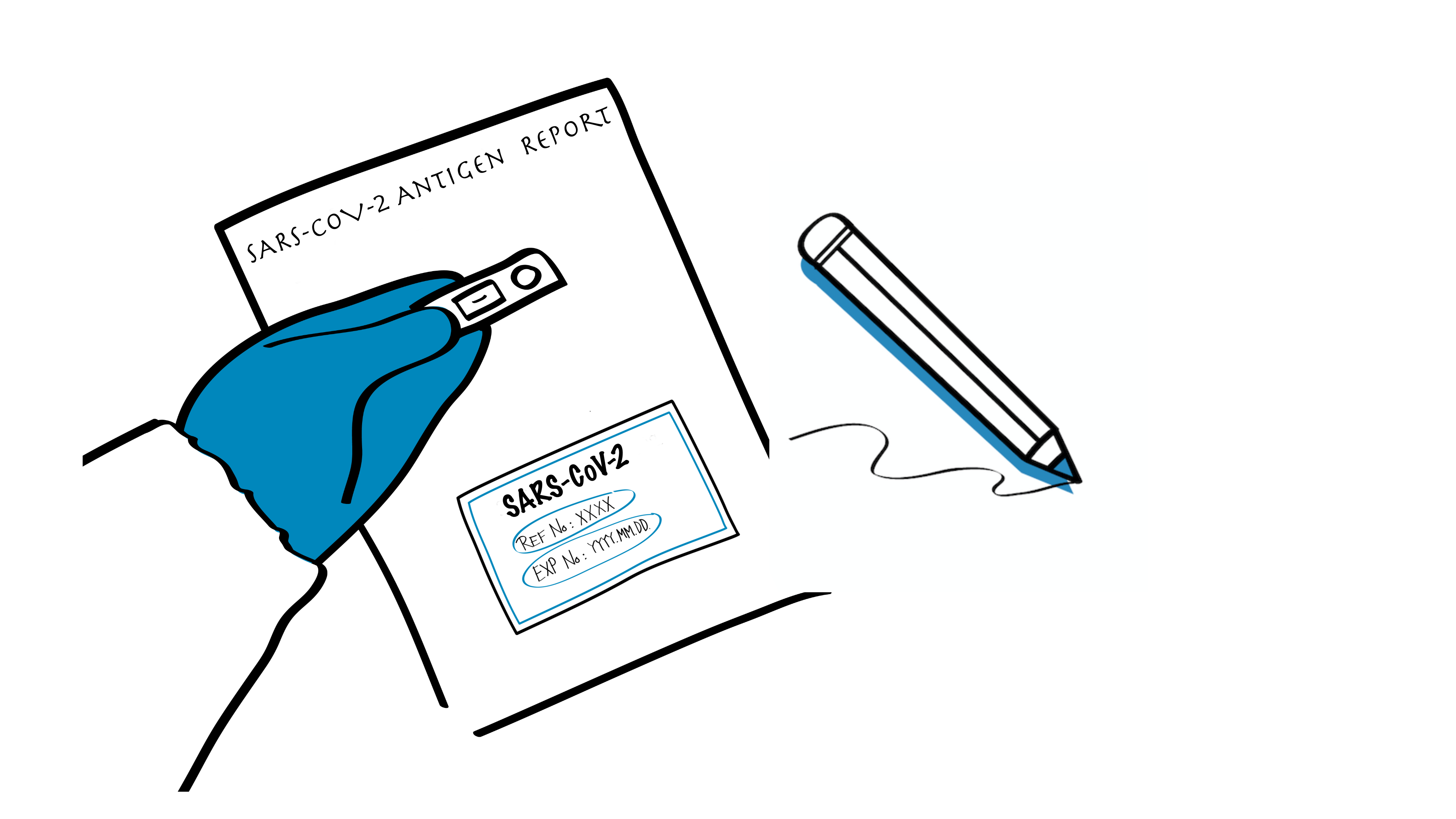 Em todas as etapas do processo de testagem
5
Workshop de Formação sobre os Testes de Diagnóstico Rápido de Antigénio para o SARS-CoV-2  – v3.0 | Testagem de qualidade usando os TDR de antigénio para o SARS-CoV-2
Resultados incorretos
Resultados incorretos podem resultar no seguinte:

uma pessoa sem infecção por SARS-CoV-2 ser classificada como tendo COVID-19 (falso positivo)
					ou
uma pessoa com infecção por SARS-CoV-2 ser classificada como não tendo COVID-19 (falso negativo) 

Os resultados inválidos requerem a colheita de mais uma amostra. Se a pessoa não voltar à unidade de saúde, poderá perder-se um possível diagnóstico de COVID-19.
6
Workshop de Formação sobre os Testes de Diagnóstico Rápido de Antigénio para o SARS-CoV-2  – v3.0 | Testagem de qualidade usando os TDR de antigénio para o SARS-CoV-2
As consequências de resultados incorretos
Os resultados falsos-positivos classificam incorretamente uma pessoa não infectada como estando infectada por SARS-CoV-2. As consequências incluem uma quarentena desnecessária, o estigma e o uso desnecessário dos recursos limitados para o rastreamento dos contatos.

Os resultados falsos-negativos significam que pessoas infectadas não são detectadas. Por conseguinte, poderão não ser isoladas e infectar outras pessoas. Além disso, os doentes com doença moderada ou grave poderão não receber cuidados adequados para a COVID-19.
7
Workshop de Formação sobre os Testes de Diagnóstico Rápido de Antigénio para o SARS-CoV-2  – v3.0 | Testagem de qualidade usando os TDR de antigénio para o SARS-CoV-2
Por que motivo acontecem resultados incorretos?
As responsabilidade individuais não são claras.
Não existem procedimentos escritos.
O procedimentos escritos não são seguidos. 
Não há formação ou esta não foi completada.
Não é feita a verificação dos erros de transcrição (resultados incorretamente registados).
Os kits de testes não são devidamente armazenados. 
A natureza inerente ao próprio teste (por ex., sensibilidade e especificidade).
8
Workshop de Formação sobre os Testes de Diagnóstico Rápido de Antigénio para o SARS-CoV-2  – v3.0 | Testagem de qualidade usando os TDR de antigénio para o SARS-CoV-2
Erros pré-analíticos e como evitá-los
9
Workshop de Formação sobre os Testes de Diagnóstico Rápido de Antigénio para o SARS-CoV-2  – v3.0 | Testagem de qualidade usando os TDR de antigénio para o SARS-CoV-2
Erros analíticos e como evitá-los
10
Workshop de Formação sobre os Testes de Diagnóstico Rápido de Antigénio para o SARS-CoV-2  – v3.0 | Testagem de qualidade usando os TDR de antigénio para o SARS-CoV-2
Erros depois do teste e como evitá-los
11
Workshop de Formação sobre os Testes de Diagnóstico Rápido de Antigénio para o SARS-CoV-2  – v3.0 | Testagem de qualidade usando os TDR de antigénio para o SARS-CoV-2
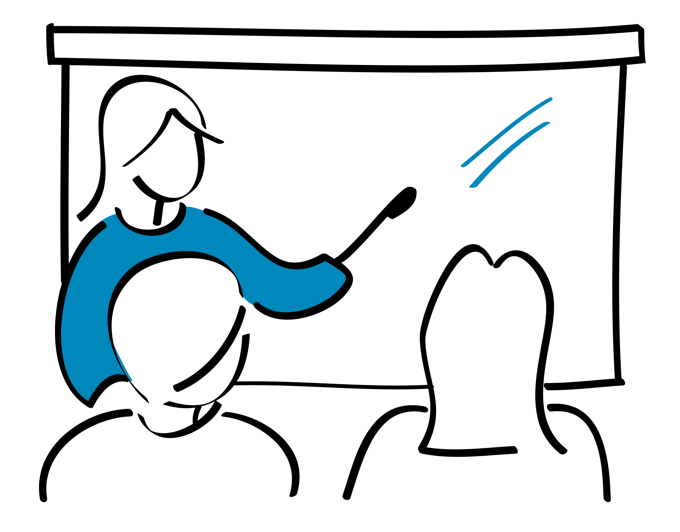 Principais pontos
Os erros podem ocorrer em qualquer fase do processo de testagem.

Os resultados não rigorosos podem resultar em:
Uma pessoa não infetada pelo SARS-CoV-2 ser classificada como tendo COVID-19 (falso positivo)
		ou
Uma pessoa infetada pelo SARS-CoV-2 ser classificada como não tendo COVID-19 (falso negativo)


É da sua responsabilidade  garantir a qualidade dos testes que
   executa, evitando erros na testagem.
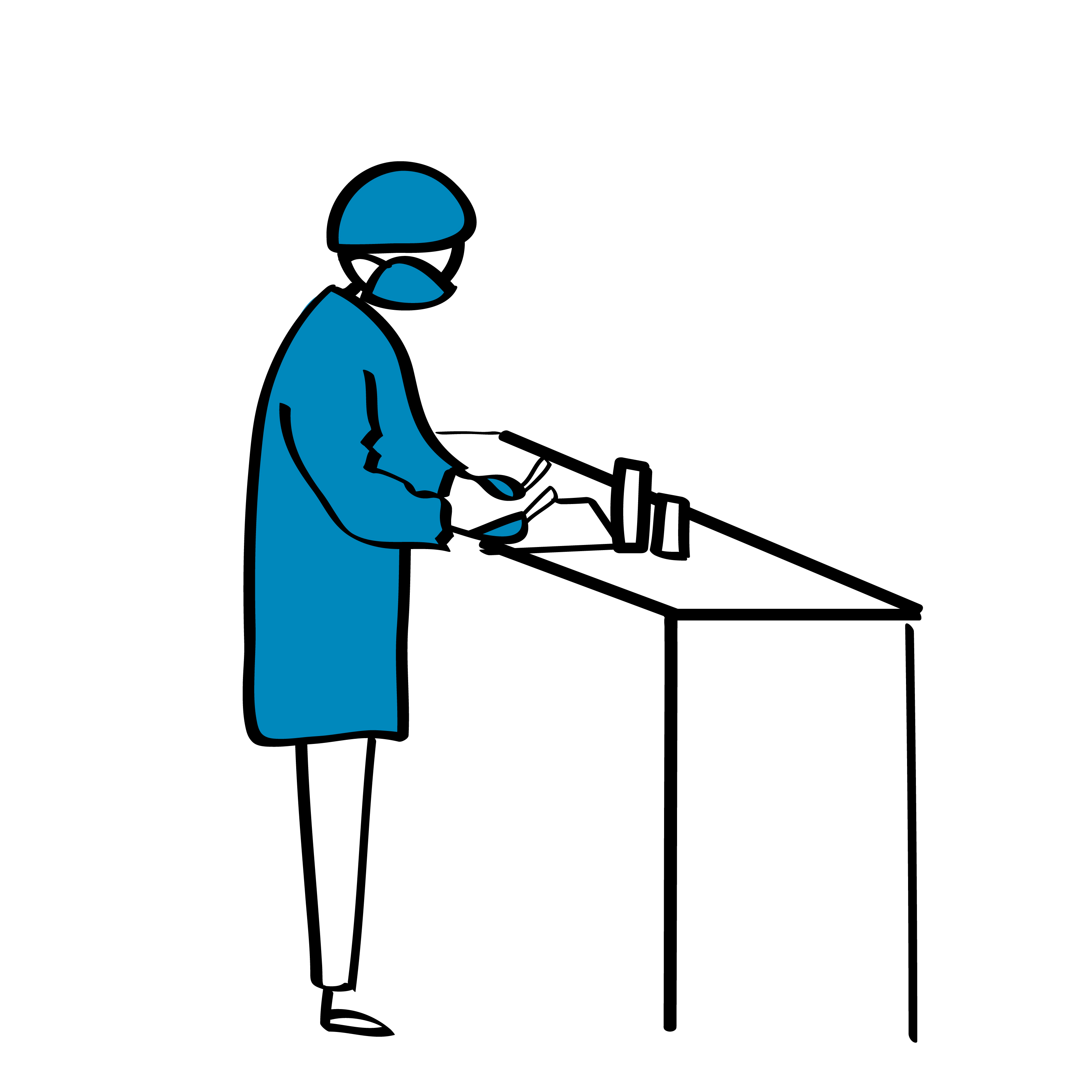 Workshop de Formação sobre os Testes de Diagnóstico Rápido de Antigénio para o SARS-CoV-2  – v3.0 | Testagem de qualidade usando os TDR de antigénio para o SARS-CoV-2
12
Dúvidas?
13